(12 column grid) Delete slide before presenting
For more on colours, typography and grid see here https://invis.io/7XOSWGUH9B3
Hero - 93px Bold
Header One - 76px Bold
Header Two - 57px Bold
Header Three - 32px Bold
Sub text - 32px Regular
Paragraph text - 24px Regular
(Typography scale) Delete slide before presenting
For more on colours, typography and grid see here https://invis.io/7XOSWGUH9B3
#434343
#007390
#C81E6E
#CA1010
#666666 - For paragraph text
#669900
(Colours) Delete slide before presenting
For more on colours, typography and grid see here https://invis.io/7XOSWGUH9B3
Hero Title - The title of the presentation
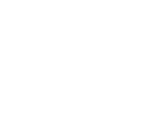 Hero Title - The title of the presentation
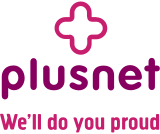 Contents pages

Topic Two

Topic Three
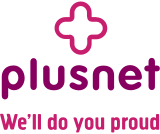 Sales

Product Design

Content Design

Analytics

Service
Lorem ipsum dolor sit amet, consectetur adipiscing elit, sed do eiusmod
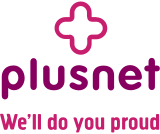 Sales

Product Design

Content Design

Analytics

Service
Lorem ipsum dolor sit amet, consectetur adipiscing elit, sed do eiusmod
Daniel Sherratt
Product Design Manager
Chelsea Shaw
Product Designer
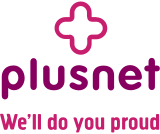 Title/Intro text - A title or intro into a part of the presenation
Sub text - Ut enim ad minima veniam, quis nostrum exercitationem ullam corporis suscipit laboriosam
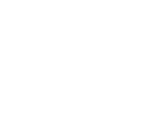 “
Quote text - Lorem ipsum dolor sit amet, consectetur adipiscing elit, sed do eiusmod tempor incididunt
Author Name
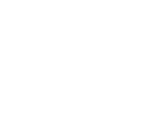 Pull out text - dolor sit amet, consectetur adipiscing elit, sed do eiusmod tempor incididunt ut labore et dolore magna aliqua.
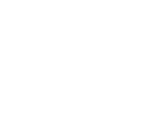 Pull out text - Lorem ipsum dolor sit amet, consectetur adipiscing elit, sed do eiusmod tempor incididunt ut labore et dolore magna aliqua.
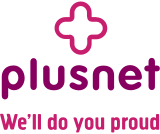 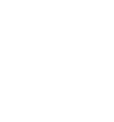 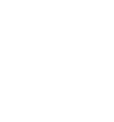 Quarter One
Quarter Two
Quis autem vel eum iure reprehenderit qui in ea voluptate velit esse quam nihil molestiae consequatur.
Quis autem vel eum iure reprehenderit qui in ea voluptate velit esse quam nihil molestiae consequatur.
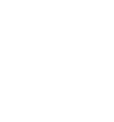 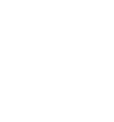 Quarter Three
Quarter Four
Quis autem vel eum iure reprehenderit qui in ea voluptate velit esse quam nihil molestiae consequatur.
Quis autem vel eum iure reprehenderit qui in ea voluptate velit esse quam nihil molestiae consequatur.
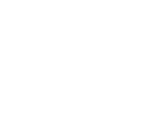 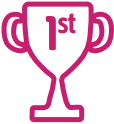 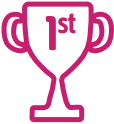 Quarter One
Quarter Two
Quis autem vel eum iure reprehenderit qui in ea voluptate velit esse quam nihil molestiae consequatur.
Quis autem vel eum iure reprehenderit qui in ea voluptate velit esse quam nihil molestiae consequatur.
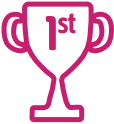 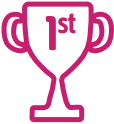 Quarter Three
Quarter Four
Quis autem vel eum iure reprehenderit qui in ea voluptate velit esse quam nihil molestiae consequatur.
Quis autem vel eum iure reprehenderit qui in ea voluptate velit esse quam nihil molestiae consequatur.
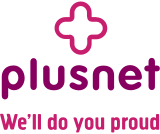 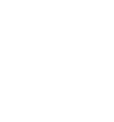 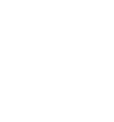 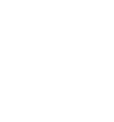 Principle One
Principle One
Principle One
Quis autem vel eum iure reprehenderit qui in
Quis autem vel eum iure reprehenderit qui in
Quis autem vel eum iure reprehenderit qui in
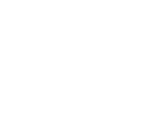 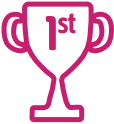 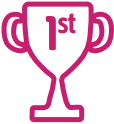 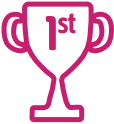 Principle One
Principle One
Principle One
Quis autem vel eum iure reprehenderit qui in
Quis autem vel eum iure reprehenderit qui in
Quis autem vel eum iure reprehenderit qui in
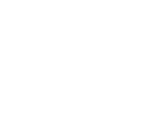 Release one
Release one
Release one
Quis autem vel eum iure reprehenderit qui in ea 
Quis autem vel eum iure reprehenderit qui in ea 
Quis autem vel eum iure reprehenderit qui in ea
Quis autem vel eum iure reprehenderit qui in ea 
Quis autem vel eum iure reprehenderit qui in ea 
Quis autem vel eum iure reprehenderit qui in ea
Quis autem vel eum iure reprehenderit qui in ea 
Quis autem vel eum iure reprehenderit qui in ea 
Quis autem vel eum iure reprehenderit qui in ea
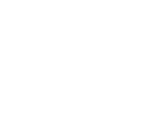 Section title 
Ut ased ut perspiciatis unde omnis iste natus error sit voluptatem accusantium doloremque laudantium, totam rem aperiam, eaque ipsa quae ab illo inventore veritatis et quasi architecto beatae vitae dicta sunt explicabo.
Release one
Release one
Release one
Quis autem vel eum iure reprehenderit qui in ea 
Quis autem vel eum iure reprehenderit qui in ea 
Quis autem vel eum iure reprehenderit qui in ea
Quis autem vel eum iure reprehenderit qui in ea 
Quis autem vel eum iure reprehenderit qui in ea 
Quis autem vel eum iure reprehenderit qui in ea
Quis autem vel eum iure reprehenderit qui in ea 
Quis autem vel eum iure reprehenderit qui in ea 
Quis autem vel eum iure reprehenderit qui in ea
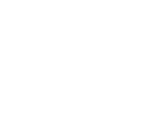 Release one
Release one
Release one
Quis autem vel eum iure reprehenderit qui in ea 
Quis autem vel eum iure reprehenderit qui in ea 
Quis autem vel eum iure reprehenderit qui in ea
Quis autem vel eum iure reprehenderit qui in ea 
Quis autem vel eum iure reprehenderit qui in ea 
Quis autem vel eum iure reprehenderit qui in ea
Quis autem vel eum iure reprehenderit qui in ea 
Quis autem vel eum iure reprehenderit qui in ea 
Quis autem vel eum iure reprehenderit qui in ea
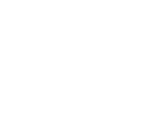 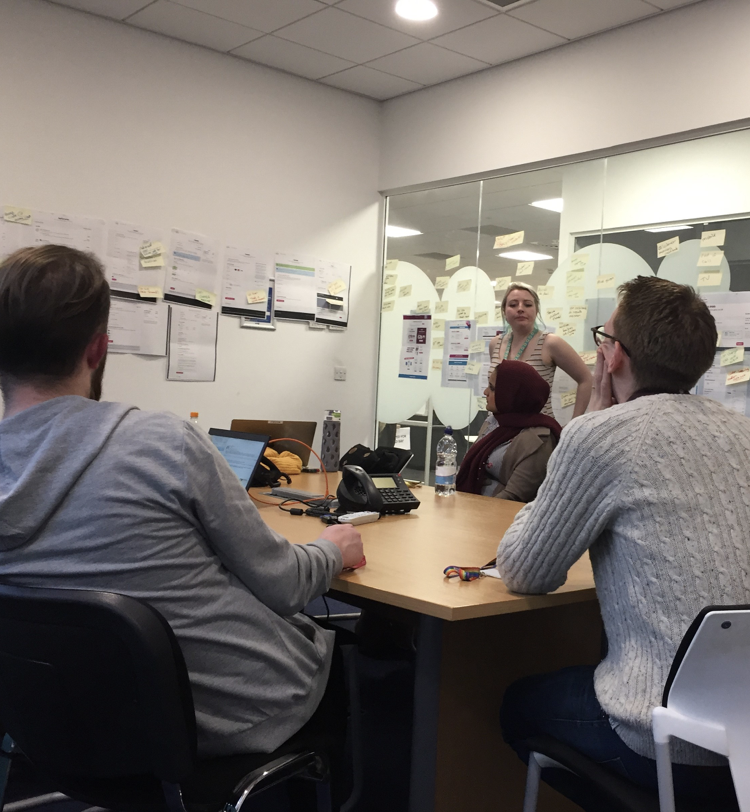 Lorem ipsum dolor sit amet, consectetur
Ut enim ad minima veniam, quis nostrum exercitationem ullam corporis suscipit laboriosam enim ad minima veniam, quis nostrum exercitationem ullam corporis suscipit laboriosam
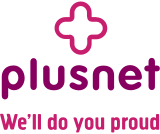 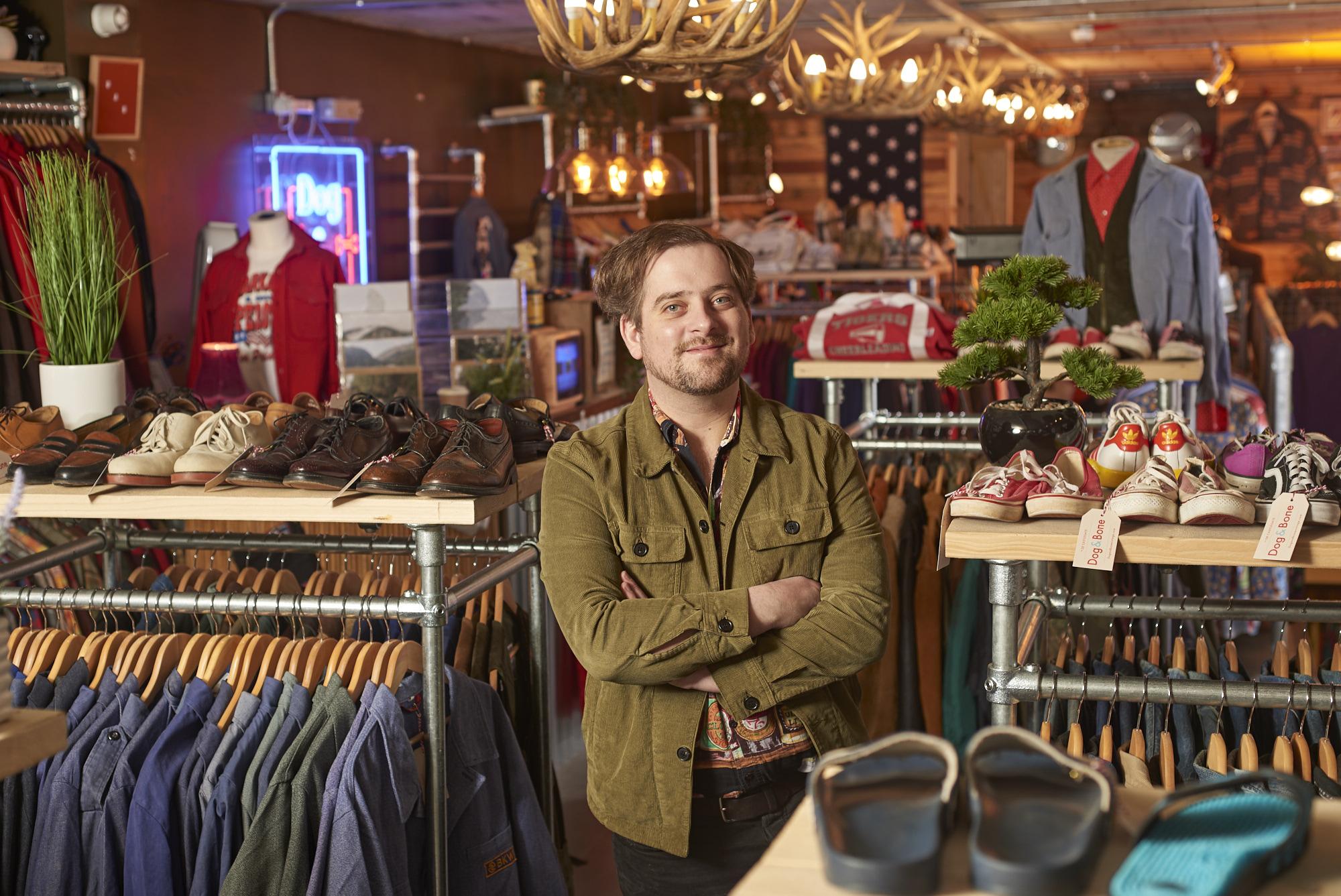 Section title 
Ut enim ad minima veniam, quis nostrum exercitationem ullam corporis suscipit laboriosam. 

Section title 
Ut enim ad minima veniam, quis nostrum exercitationem corporis suscipit laboriosam 

Section title
em ullam corporis suscipit laboriosam
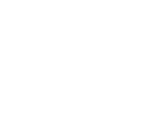 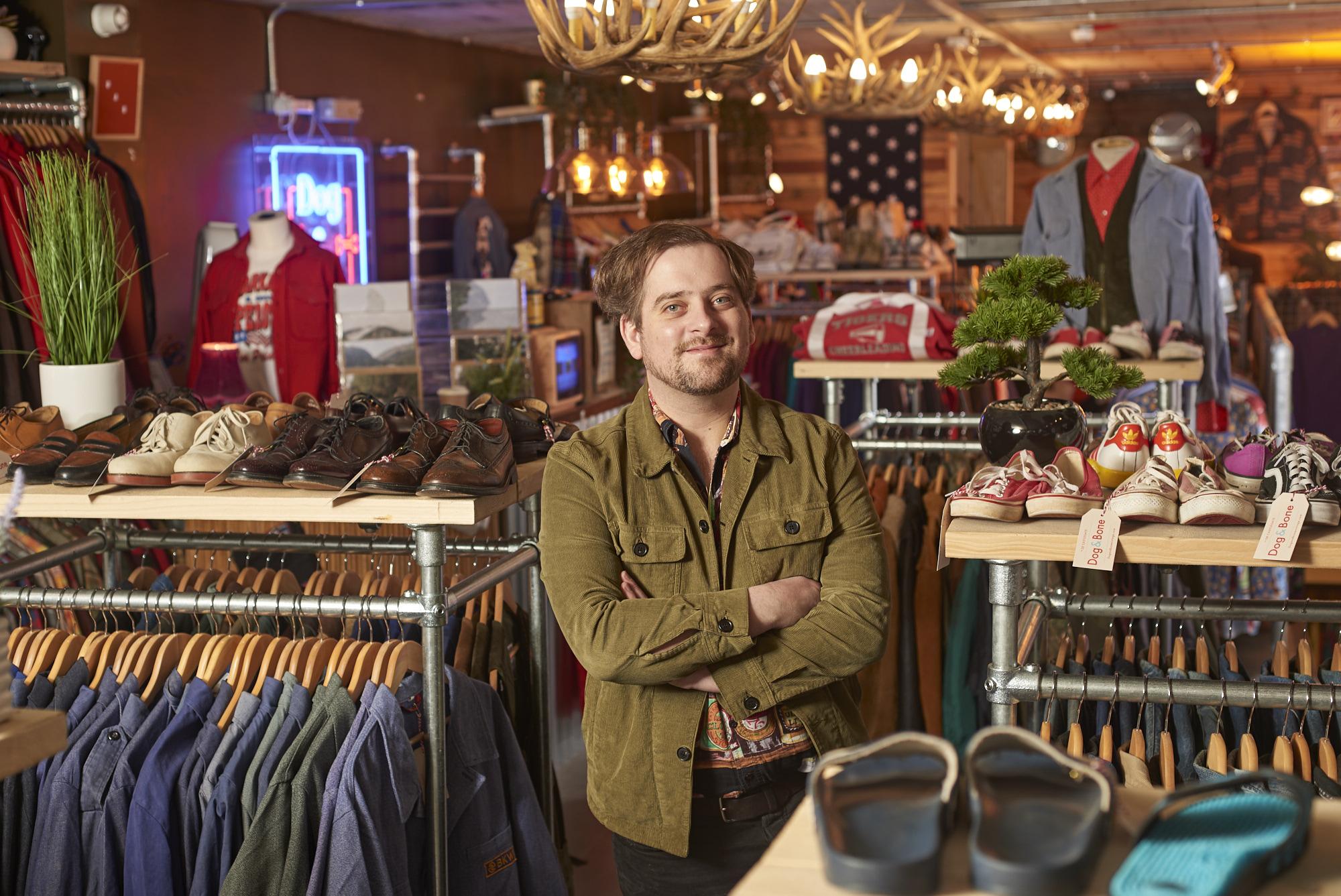 Section title 
Ut enim ad minima veniam, quis nostrum exercitationem ullam corporis suscipit laboriosam. 

Section title 
Ut enim ad minima veniam, quis nostrum exercitationem corporis suscipit laboriosam 

Section title
em ullam corporis suscipit laboriosam
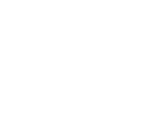 Lorem ipsum dolor sit amet, consectetur adipiscing
Ut enim ad minima veniam, quis nostrum exercitationem ullam corporis suscipit laboriosam
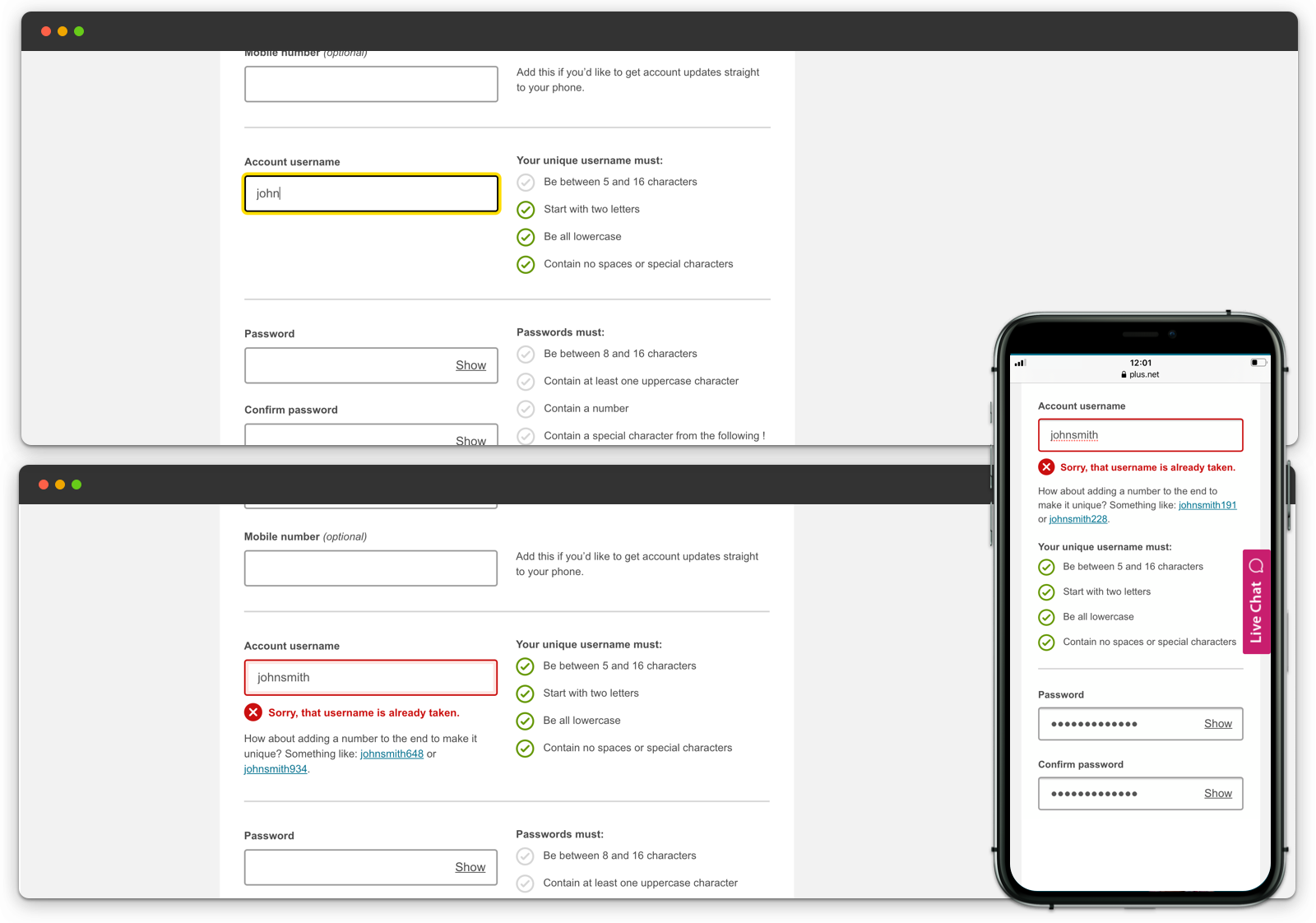 5.6%
30
CVR
Users tested
100%
12
Customers using
Hours spent
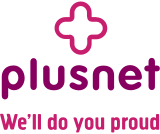 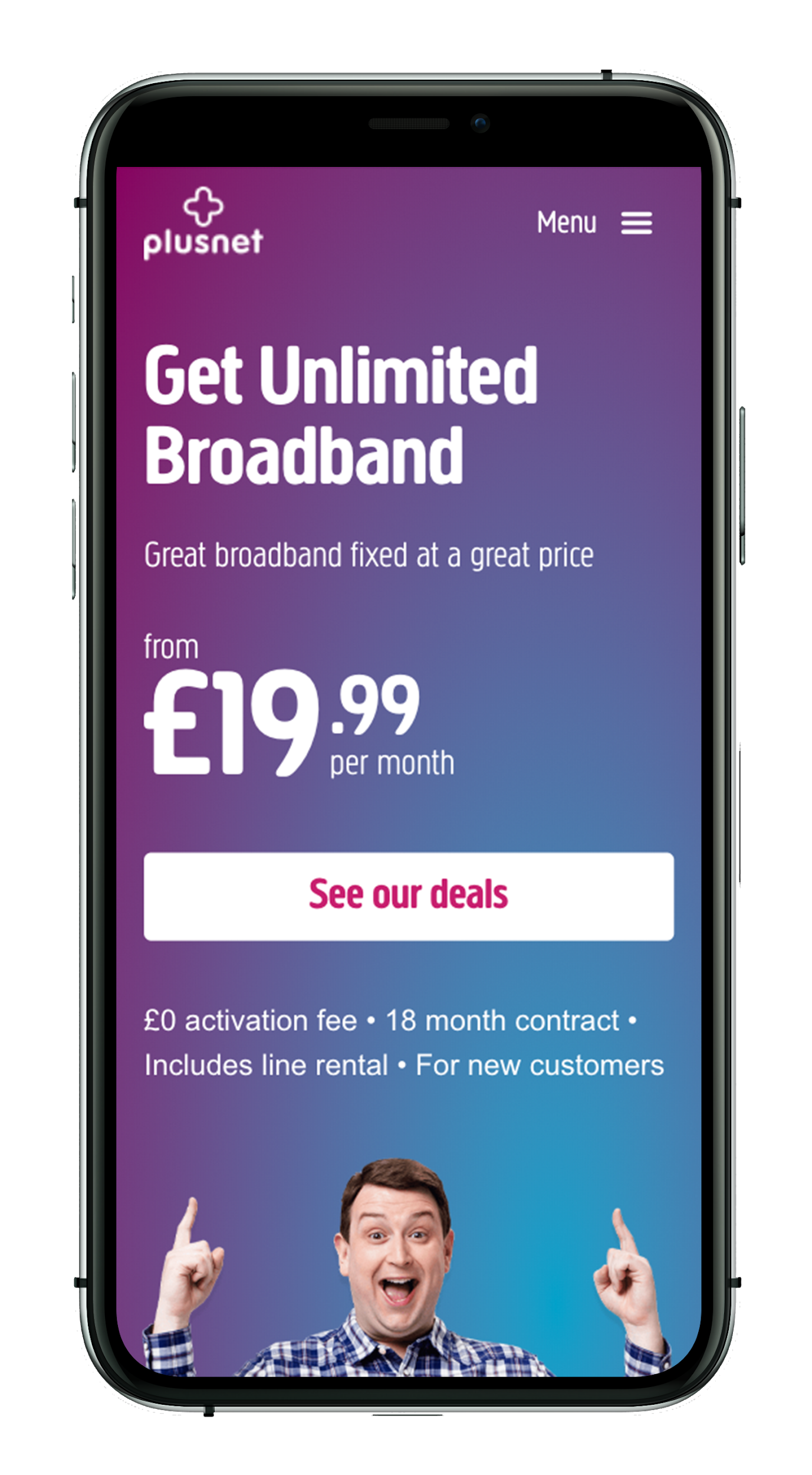 Lorem ipsum dolor sit amet, consectetur adipiscing
Ut enim ad minima veniam, quis nostrum exercitationem ullam corporis suscipit laboriosam
5.6%
30
20
CVR
Users tested
Team members
100%
12
56
Customers using
Hours spent
Pages migrated
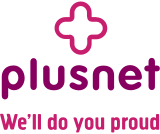 Performance
Sales
Business
John Lewis
June delivered over 43.8k digital sales across all product lines all green to target, with the exception of Mobile, which saw a 19% miss vs. target
5.6K
2.5K
130% vs Target
2.5% vs Target
5.6%
30
Upgrade
Recontracting
CVR
Users tested
3.3K
5.6K
14% vs Target
0% vs Target
100%
12
Customers using
Hours spent
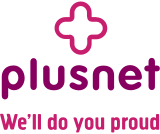 5.6%
30
CVR
Users tested
10%
12
Performance
Customers using
Hours spent
Sales
Business
John Lewis
June delivered over 43.8k digital sales across all product lines all green to target, with the exception of Mobile, which saw a 19% miss vs. target
5.6K
2.5K
130% vs Target
2.5% vs Target
Upgrade
Recontracting
3.3K
5.6K
14% vs Target
0% vs Target
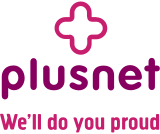 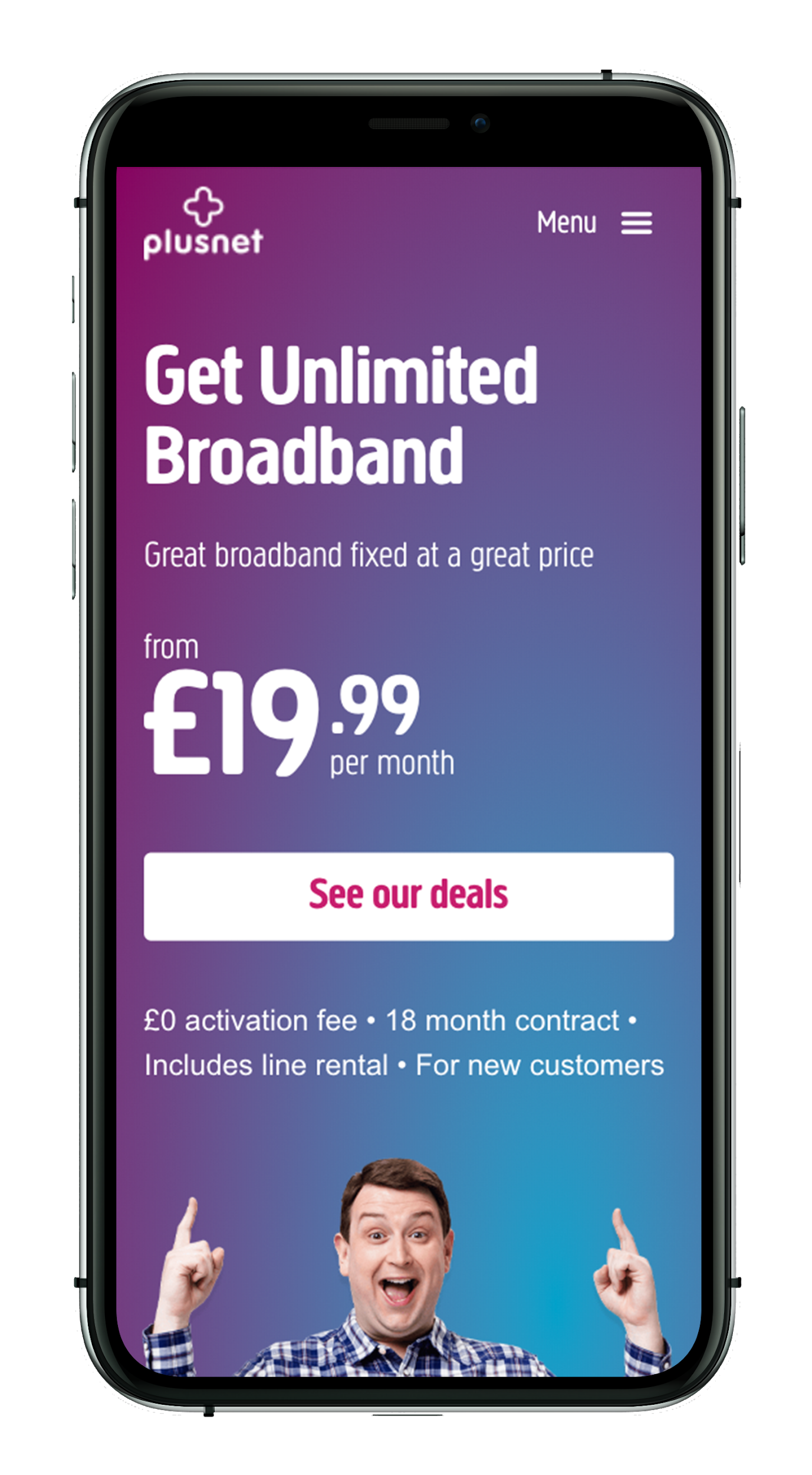 Lorem ipsum dolor sit amet, consectetur adipiscing elit, sed
Ut enim ad minima veniam, quis nostrum exercitationem ullam corporis suscipit laboriosam
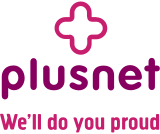 Section title 
Ut ased ut perspiciatis unde omnis iste natus error sit voluptatem accusantium doloremque laudantium, totam rem aperiam, eaque ipsa quae ab illo inventore veritatis et quasi architecto beatae vitae dicta sunt explicabo. 

Nemo enim ipsam voluptatem quia voluptas sit aspernatur aut odit aut fugit, sed quia consequuntur magni dolores eos qui ratione voluptatem sequi nesciunt. 

Neque porro quisquam est, qui dolorem ipsum quia dolor sit amet, consectetur, adipisci velit, sed quia non numquam eius modi tempora incidunt ut labore et dolore magnam aliquam quaerat voluptatem. 

Ut enim ad minima veniam, quis nostrum exercitationem ullam corporis suscipit laboriosam, nisi ut aliquid ex ea commodi consequatur? Quis autem vel eum iure reprehenderit qui in ea voluptate velit esse quam nihil molestiae consequatur, vel illum qui dolorem eum fugiat quo voluptas nulla pariatur?
 ad minima veniam, quis nostrum exercitationem ullam corporis suscipit laboriosam.
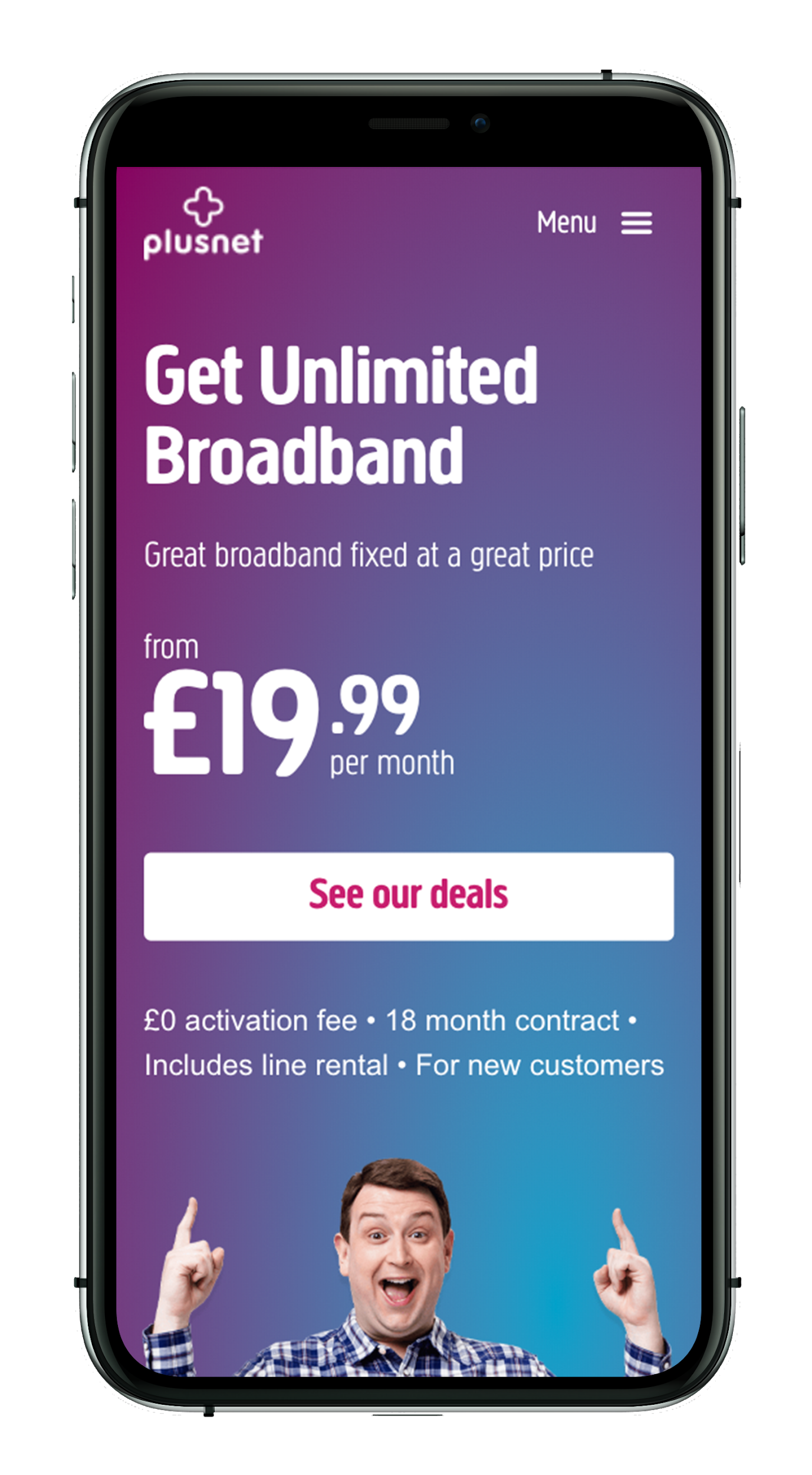 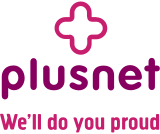 Lorem ipsum dolor sit amet, consectetur adipiscing elit, sed
Sed ut perspiciatis unde omnis iste natus error sit voluptatem accusantium doloremque laudantium, totam rem aperiam, eaque ipsa quae ab illo inventore veritatis et quasi architecto beatae vitae dicta sunt explicabo. Nemo enim ipsam voluptatem quia voluptas sit aspernatur aut odit aut fugit, sed quia consequuntur magni dolores eos qui ratione voluptatem sequi nesciunt. 

Neque porro quisquam est, qui dolorem ipsum quia dolor sit amet, consectetur, adipisci velit, sed quia non numquam eius modi tempora incidunt ut labore et dolore magnam aliquam quaerat voluptatem. Ut enim ad minima veniam, quis nostrum exercitationem ullam corporis suscipit laboriosam, nisi ut aliquid ex ea commodi consequatur? Quis autem vel eum iure reprehenderit qui in ea voluptate velit esse quam nihil molestiae consequatur, vel illum qui dolorem eum fugiat quo voluptas nulla pariatur?
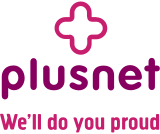 Sed ut perspiciatis unde omnis iste natus error sit voluptatem accusantium doloremque laudantium, totam rem aperiam, eaque ipsa quae ab illo inventore veritatis et quasi architecto beatae vitae dicta sunt explicabo. 

Nemo enim ipsam voluptatem quia voluptas sit aspernatur aut odit aut fugit, sed quia consequuntur magni dolores eos qui ratione voluptatem sequi nesciunt. 

Neque porro quisquam est, qui dolorem ipsum quia dolor sit amet, consectetur, adipisci velit, sed quia non numquam eius modi tempora incidunt ut labore et dolore magnam aliquam quaerat voluptatem. 

Ut enim ad minima veniam, quis nostrum exercitationem ullam corporis suscipit laboriosam, nisi ut aliquid ex ea commodi consequatur? Quis autem vel eum iure reprehenderit qui in ea voluptate velit esse quam nihil molestiae consequatur, vel illum qui dolorem eum fugiat quo voluptas nulla pariatur?

Nemo enim ipsam voluptatem quia voluptas sit aspernatur aut odit aut fugit, sed quia consequuntur magni dolores eos qui ratione voluptatem sequi nesciunt.
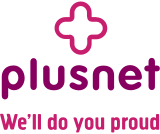 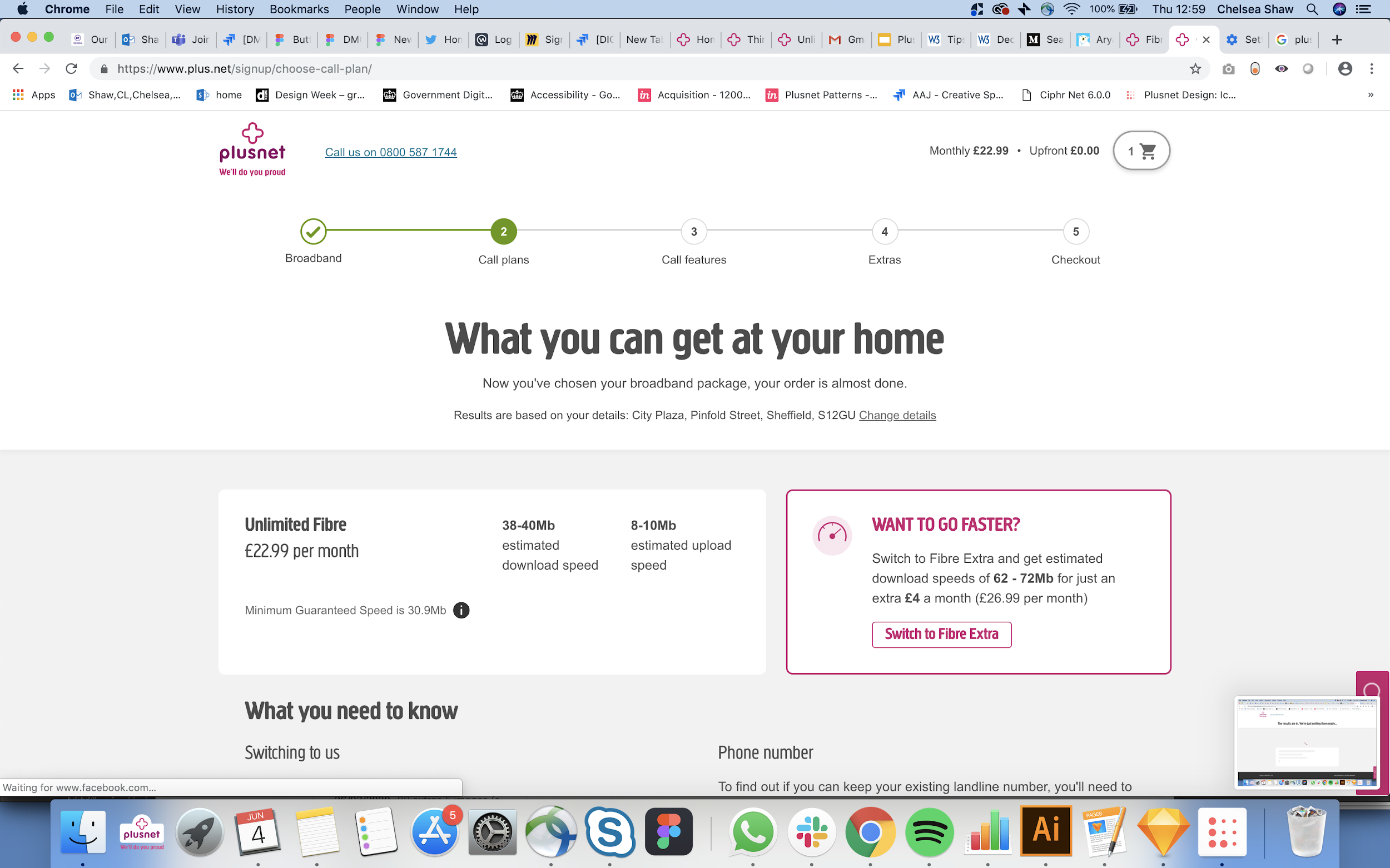 Section title 
Ut enim ad minima veniam, quis nostrum exercitationem ullam corporis suscipit laboriosam. 

Section title 
Ut enim ad minima veniam, quis nostrum exercitationem corporis suscipit laboriosam 

Section title
em ullam corporis suscipit laboriosam
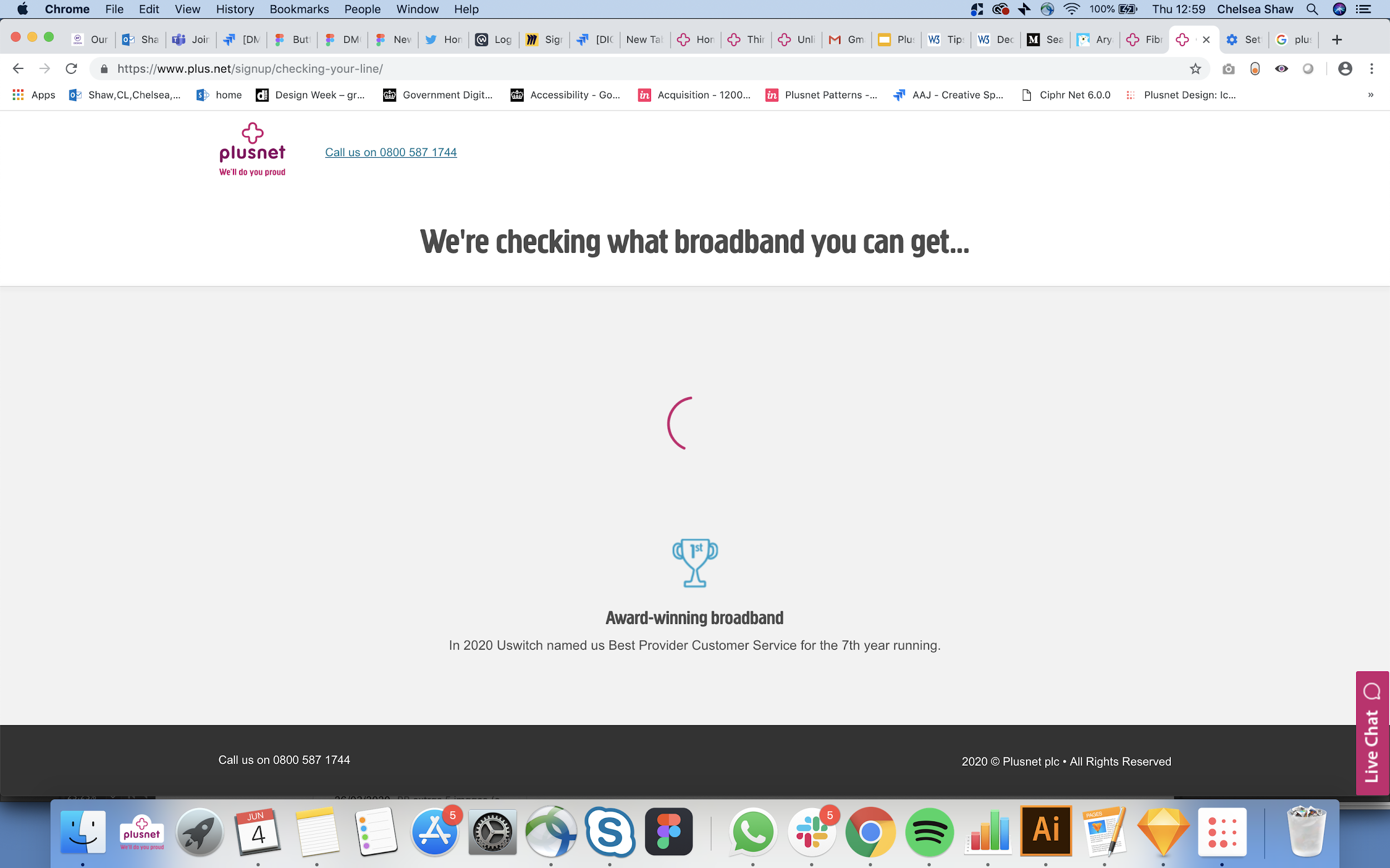 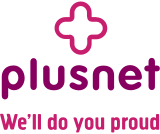 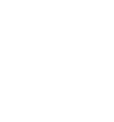 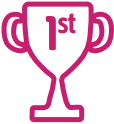 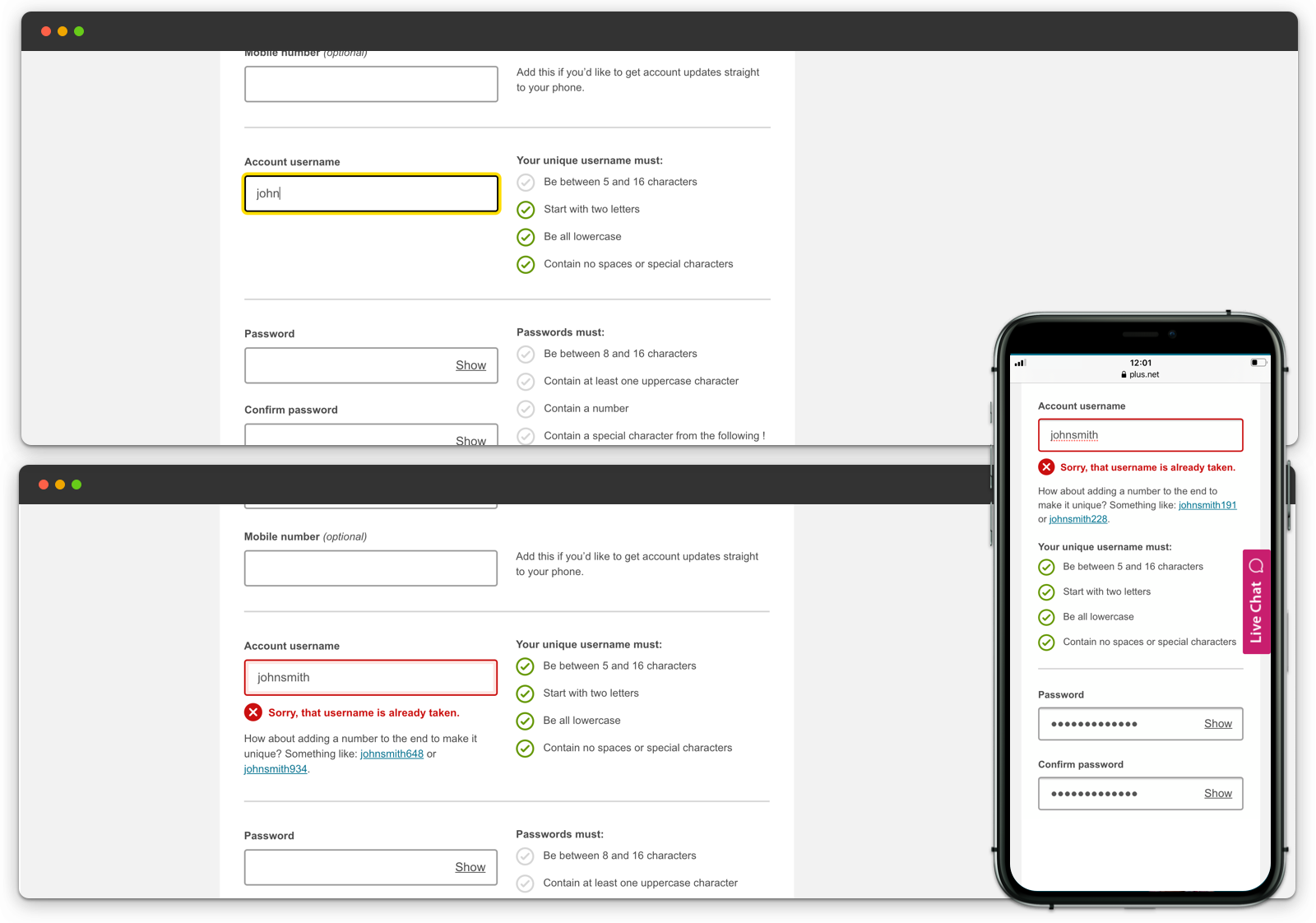 Benefit One
Quis autem vel eum iure reprehenderit qui in ea voluptate velit esse quam nihil molestiae consequatur.
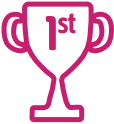 Benefit Two
Quis autem vel eum iure reprehenderit qui in ea voluptate velit esse quam nihil molestiae consequatur.
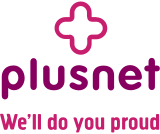